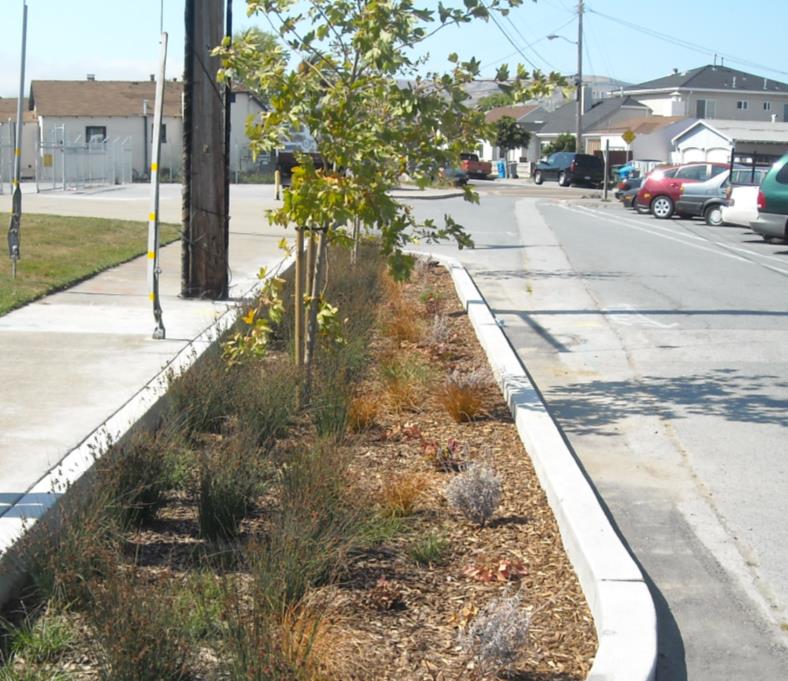 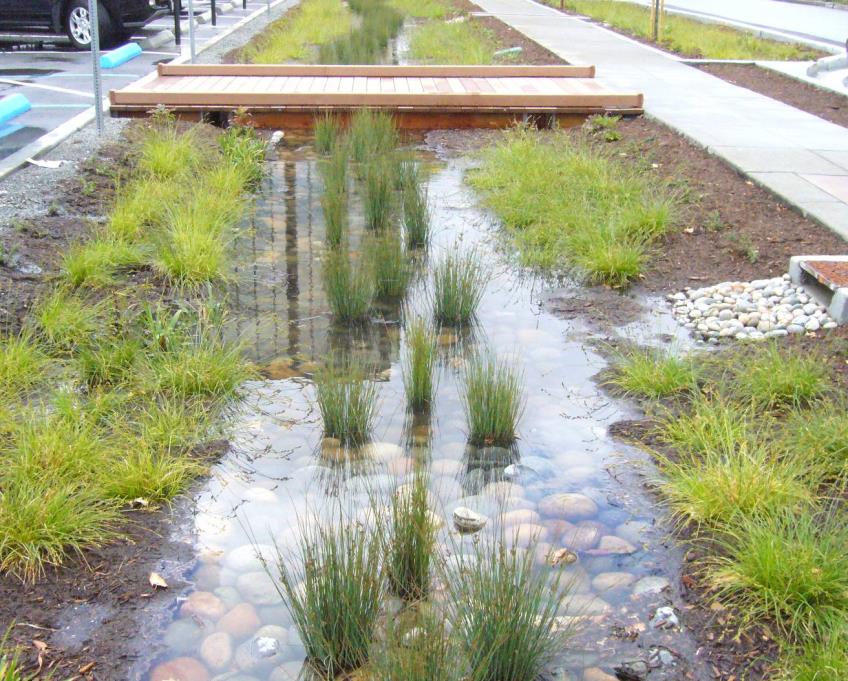 Green Infrastructure: 
Planning for the Future
	
Matthew Fabry, P.E.
Program Manager

San Mateo Countywide Water 
Pollution Prevention Program
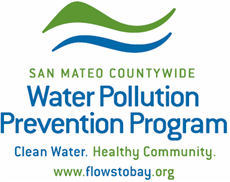 Resource Management & Climate Protection Committee
April 15, 2015
The Municipal Regional Permit
Mercury/PCB TMDLs
New & Redevelopment
Low Impact Development Treatment
Hydromodification Management
Trash
Pesticides
Future Concerns?
Nutrients, Pathogens, PAHs, Others?
MRP 1.0  MRP 2.0, 3.0, 4.0…
Conclusion?
Solution is long-term (multi-decadal) disconnection of impervious surfaces in urbanized areas using green infrastructure
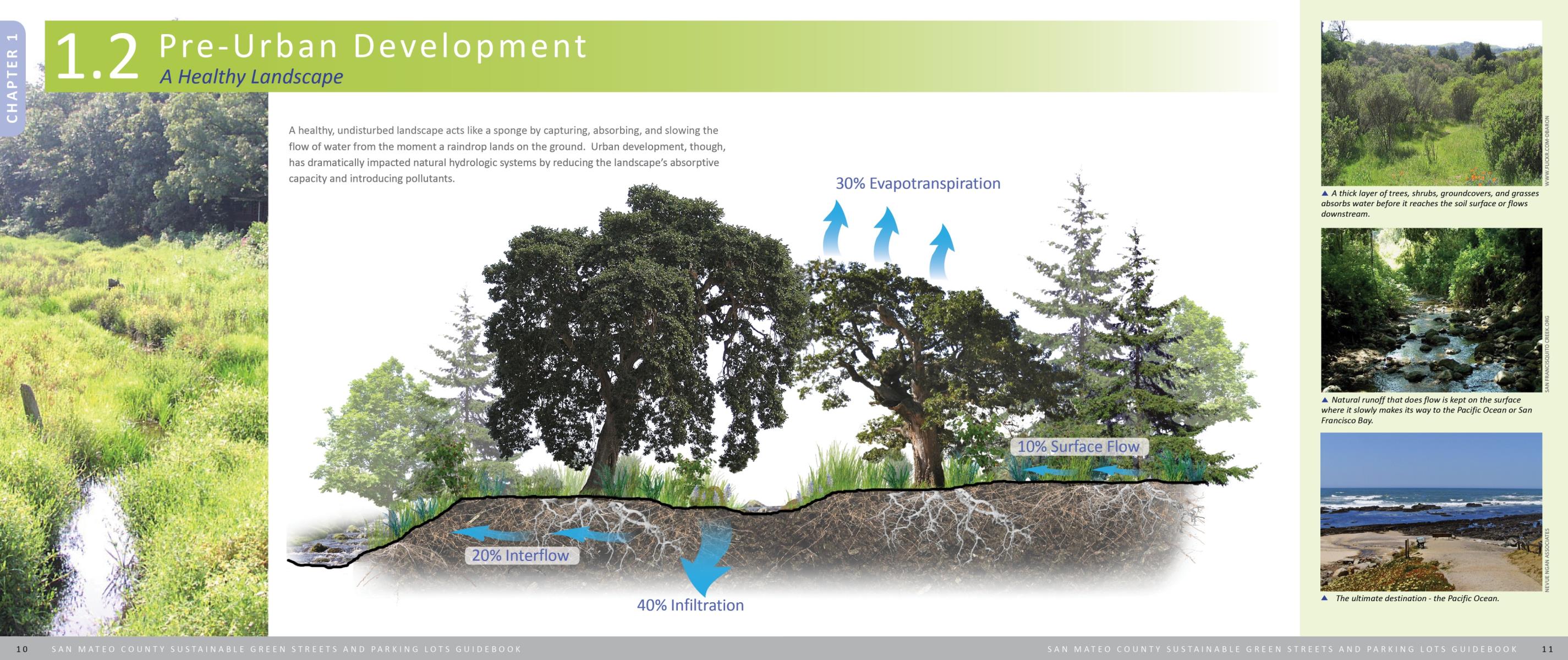 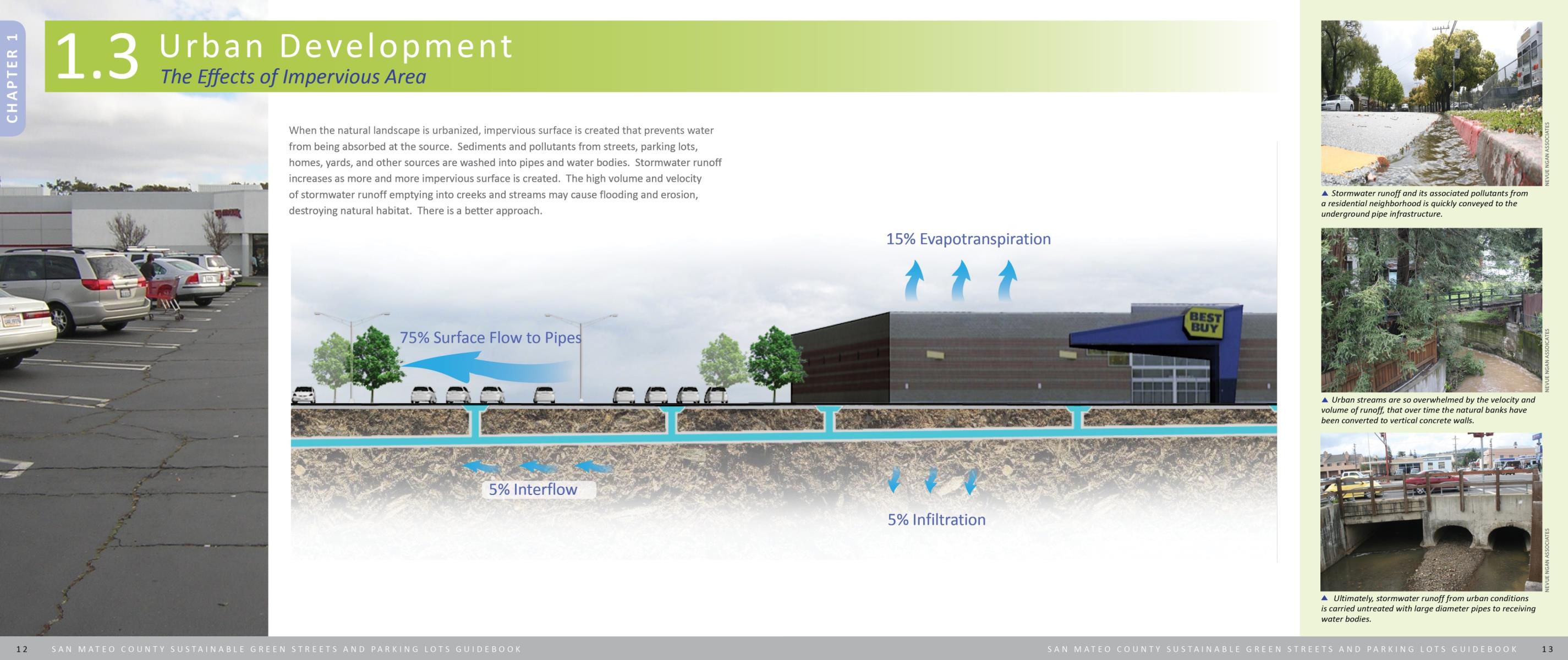 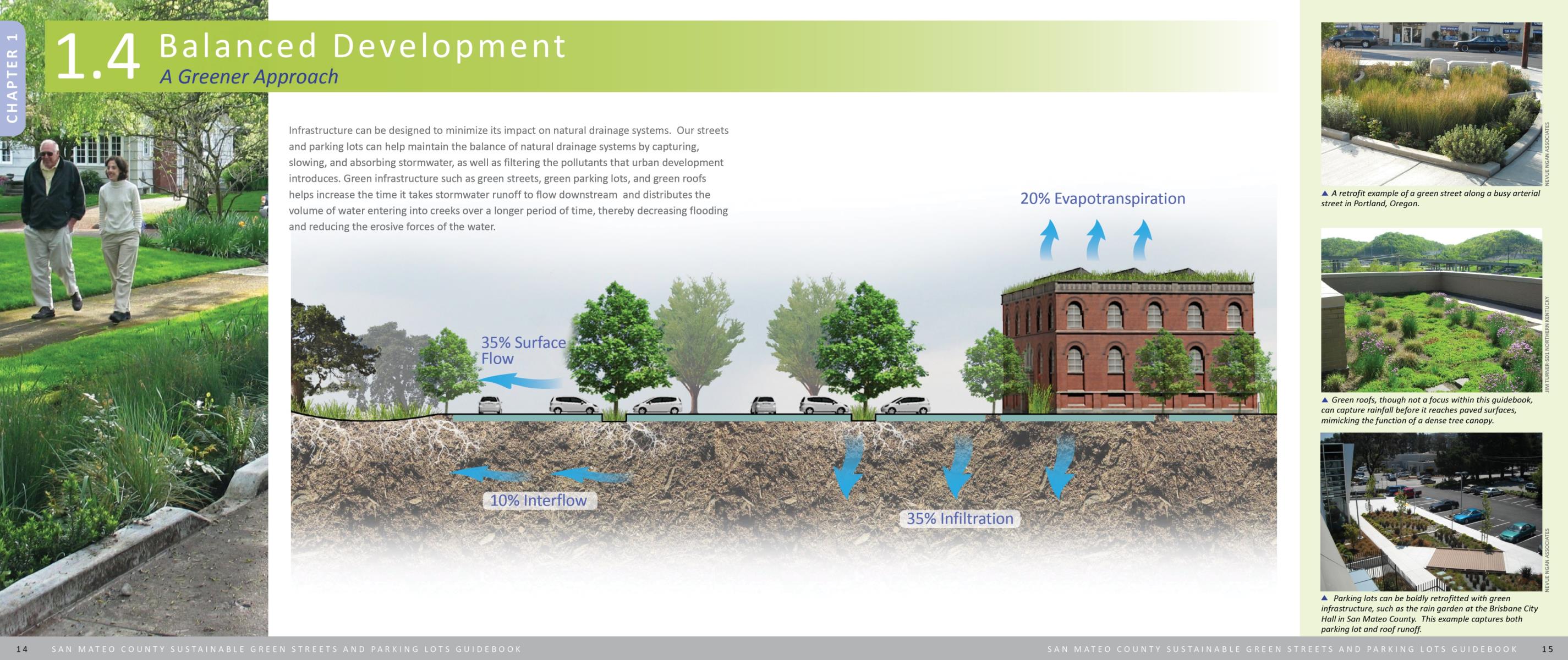 Big Questions
How much through new/redevelopment?
What about streets and other land uses?
What will it do for water quality?
What will it do for other issues?
How long will it take? 
How much will it cost?
How will we pay for it?
Stormwater Permit Compliance Needs
Estimated mercury/PCBs cost: 	$23M/year
Estimated trash cost:			$  7M/year
Estimated other cost: 			$16M/year
Estimated existing revenue:		$  9M/year
Shortfall: 					$37M/year

Public support for parcel tax limited: 	$8-12M/year 
Conclusion?
Need other revenue or drive down costs of compliance
Climate Change & Sustainable Communities Strategies
AB 32/SB 375 
Greenhouse gas emission reduction targets
Sustainable Communities Strategies
Bay Area SCS – long-term integrated land use/housing strategy
Priority Development Areas
Dense housing around transit 
Support with bike/ped infrastructure
Primary goal: Get people out of their cars
Climate Change & Sustainable Communities Strategies
Metropolitan Transportation Commission
$14 billion for active transportation in Priority Development Areas by 2040
Opportunity:
A large amount of money will be spent on projects that impact the surface drainage system (curb and gutter).
EXISTING STREETS
COMPLETE STREETS
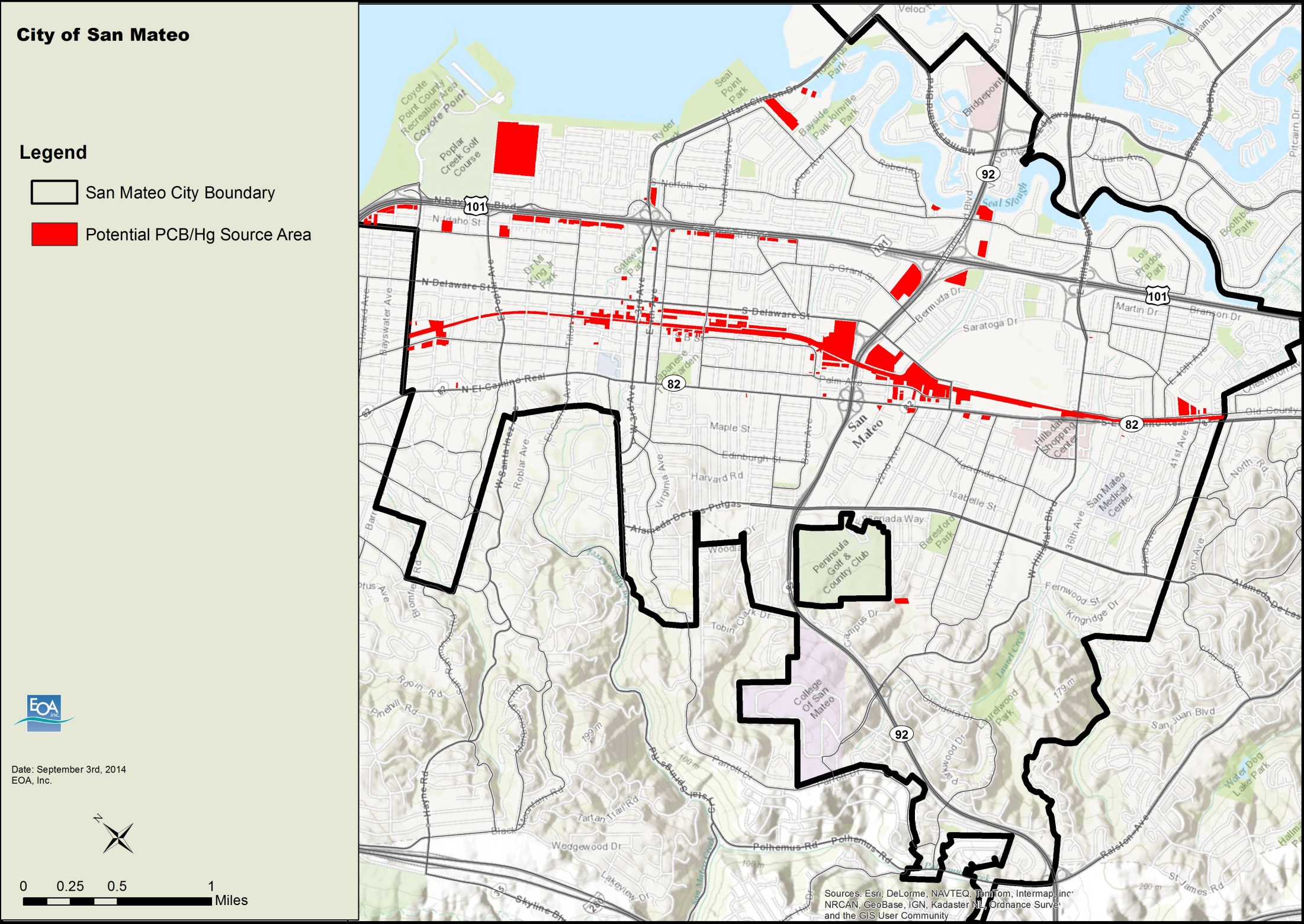 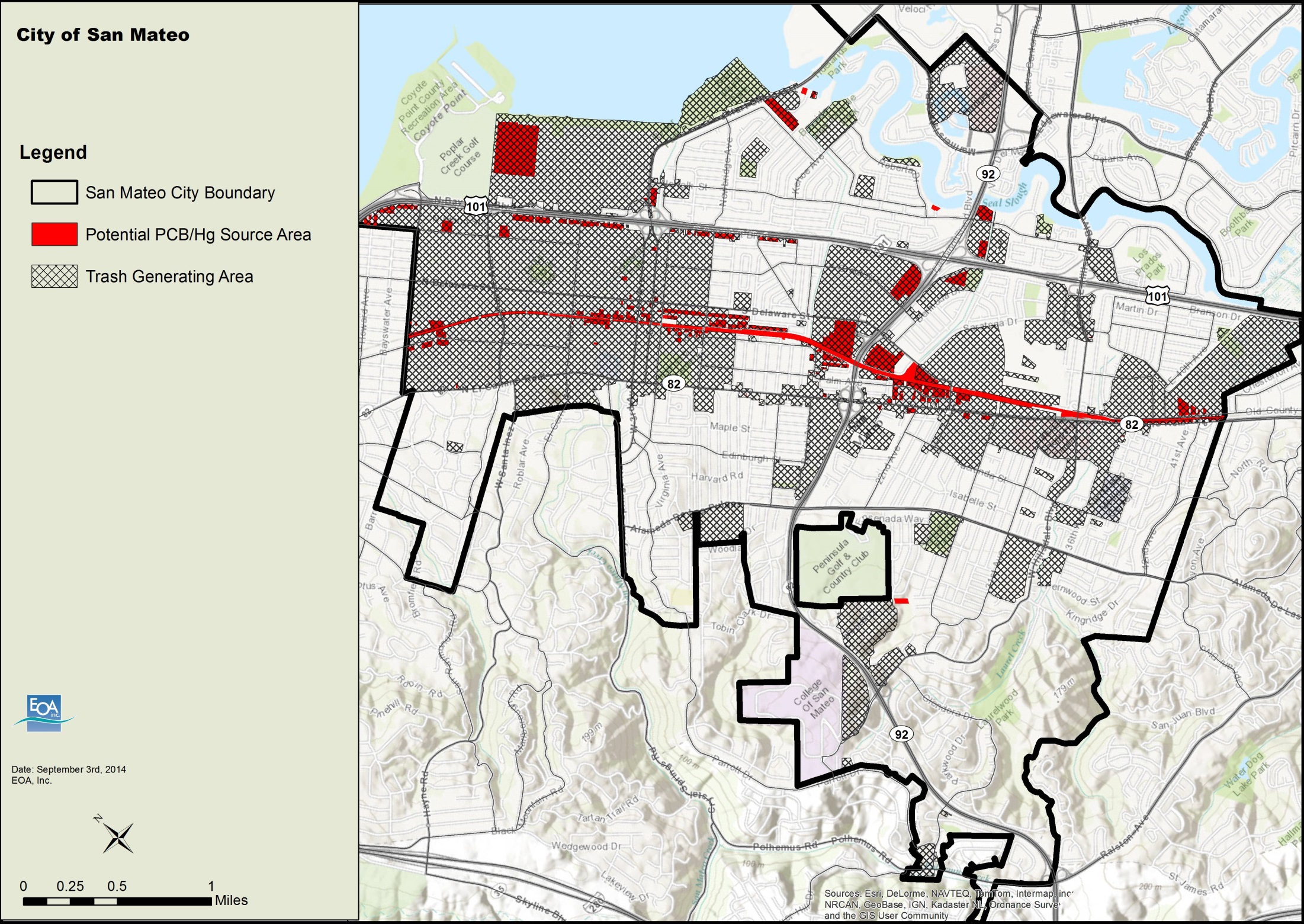 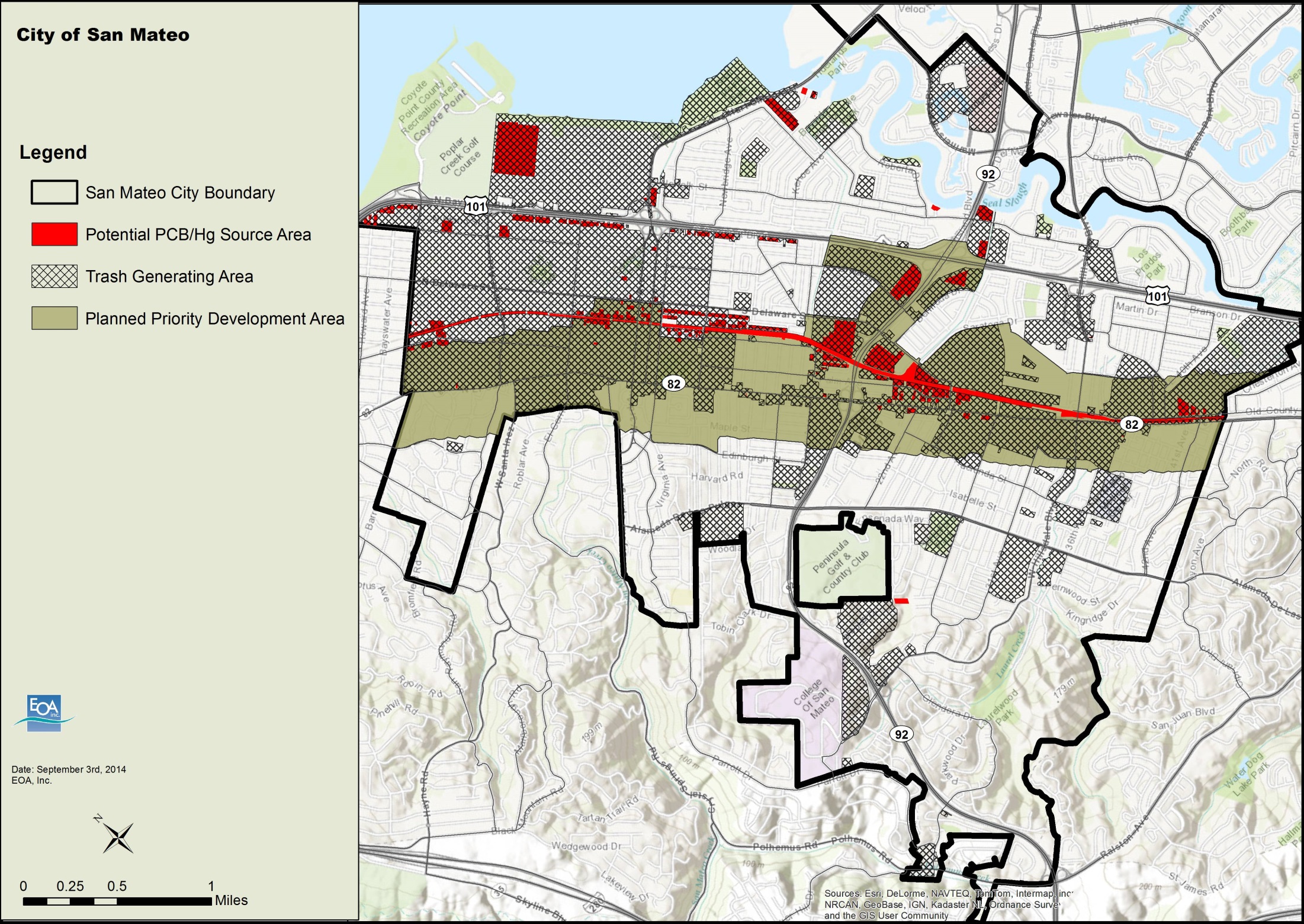 City of San Mateo Sustainable Streets Plan
Complete Streets 
Accommodate all modes, all ages, safely
Green Streets
Manage stormwater runoff
Put them together: Sustainable Streets
San Mateo’s Sustainable Streets Plan
www.sustainablestreetssanmateo.com
EXISTING STREETS
COMPLETE STREETS
SUSTAINABLE STREETS
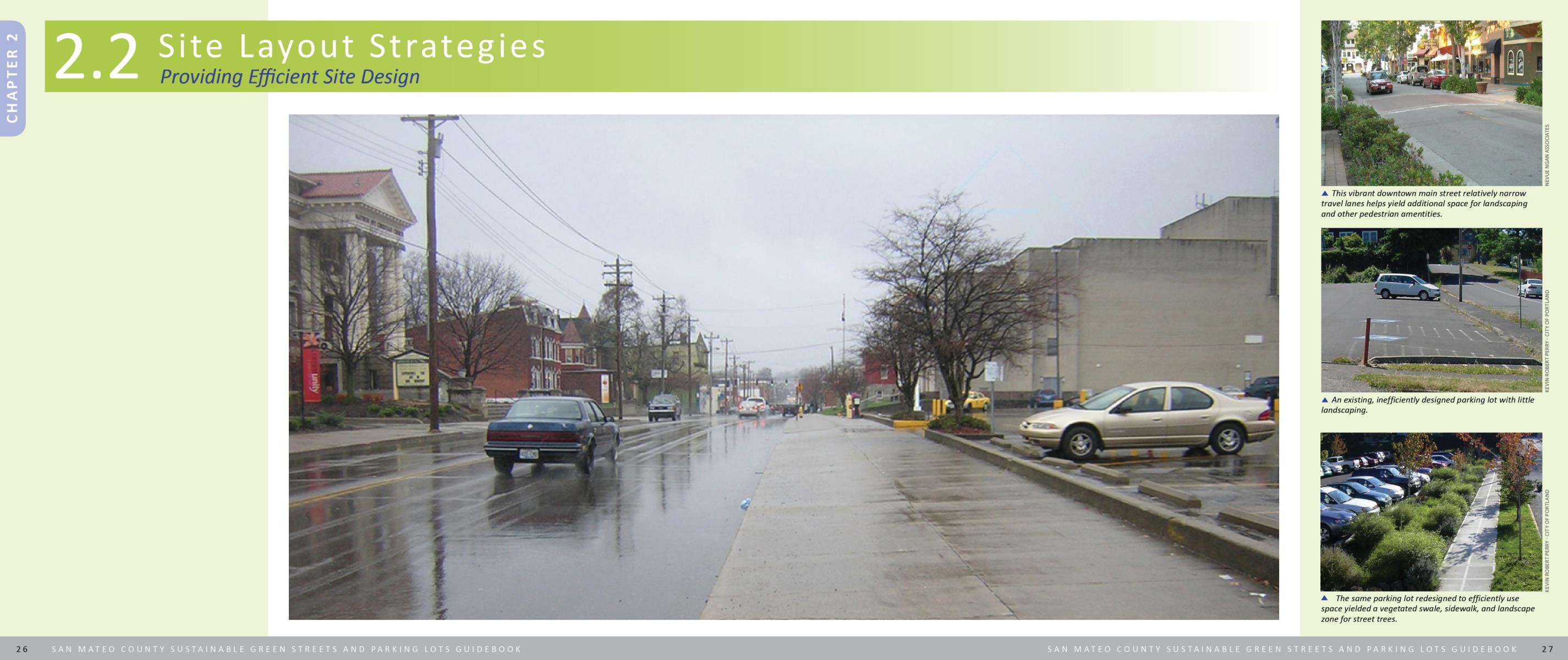 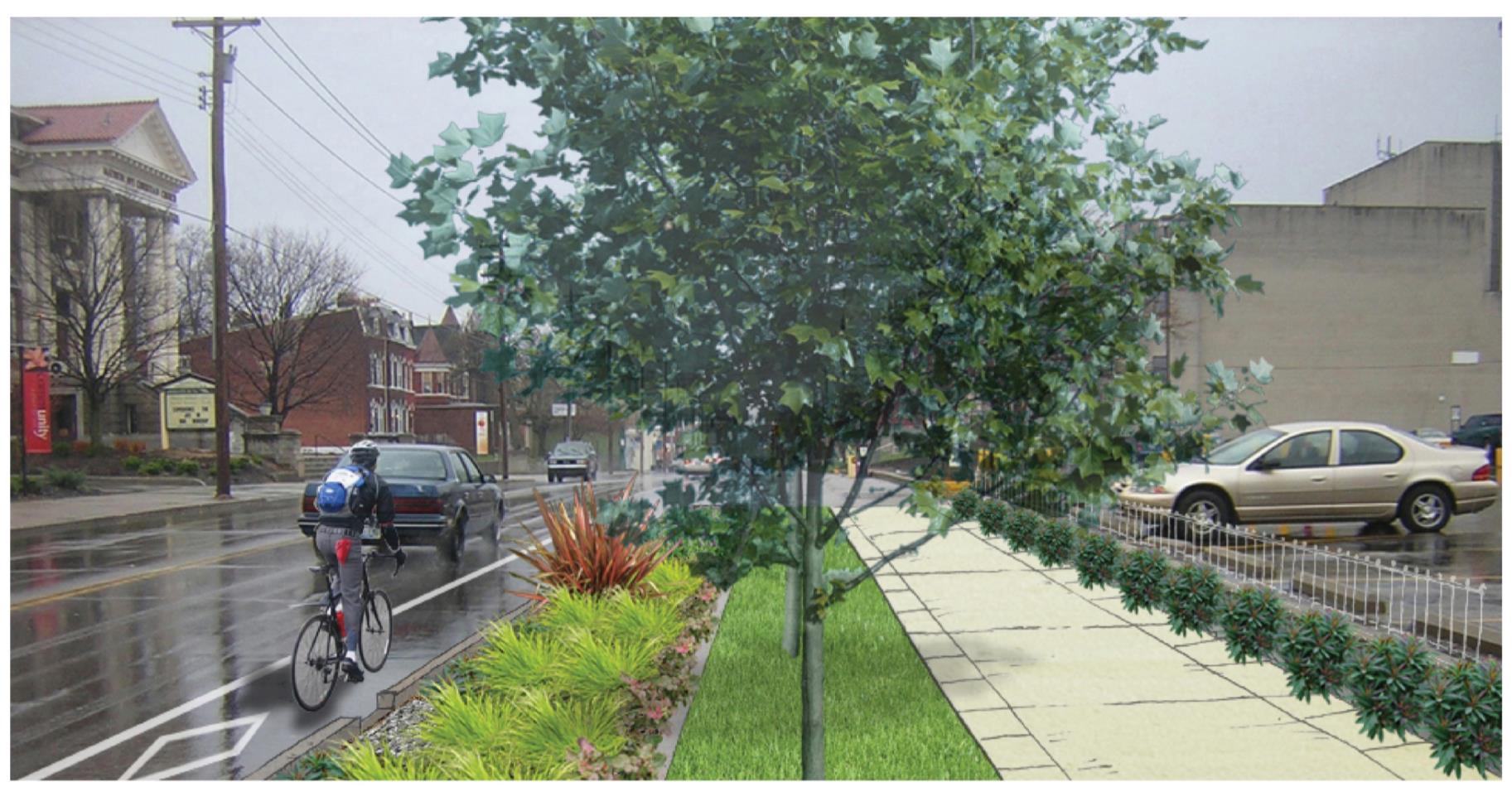 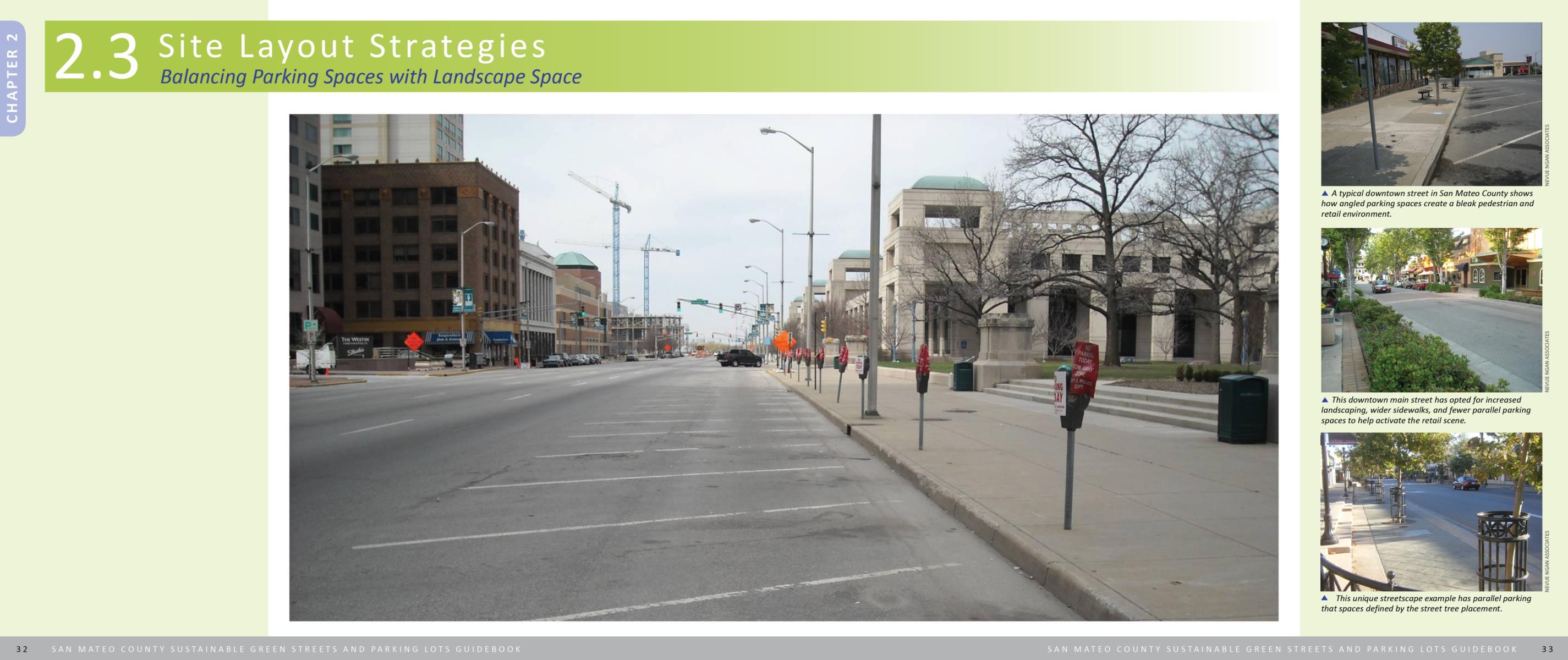 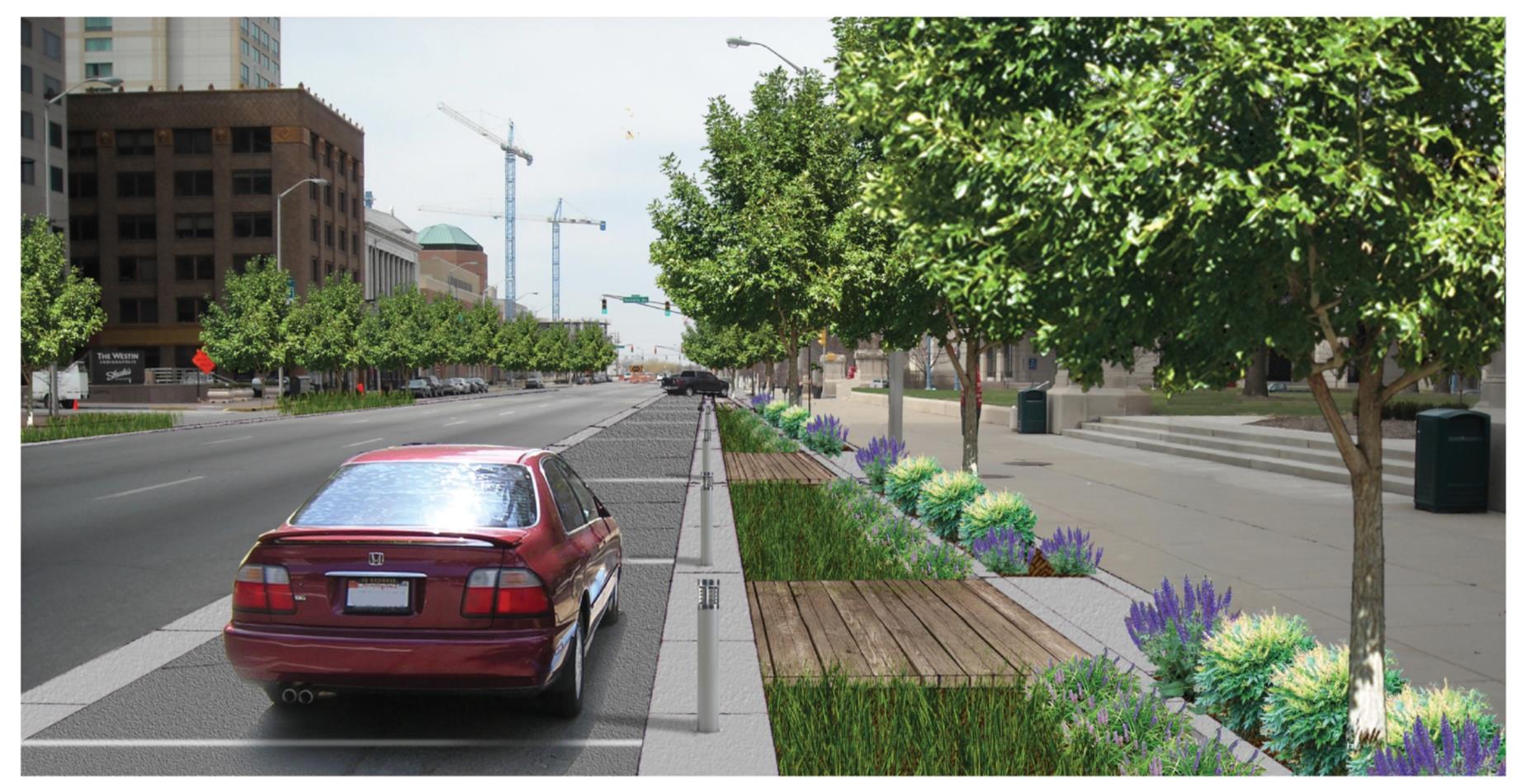 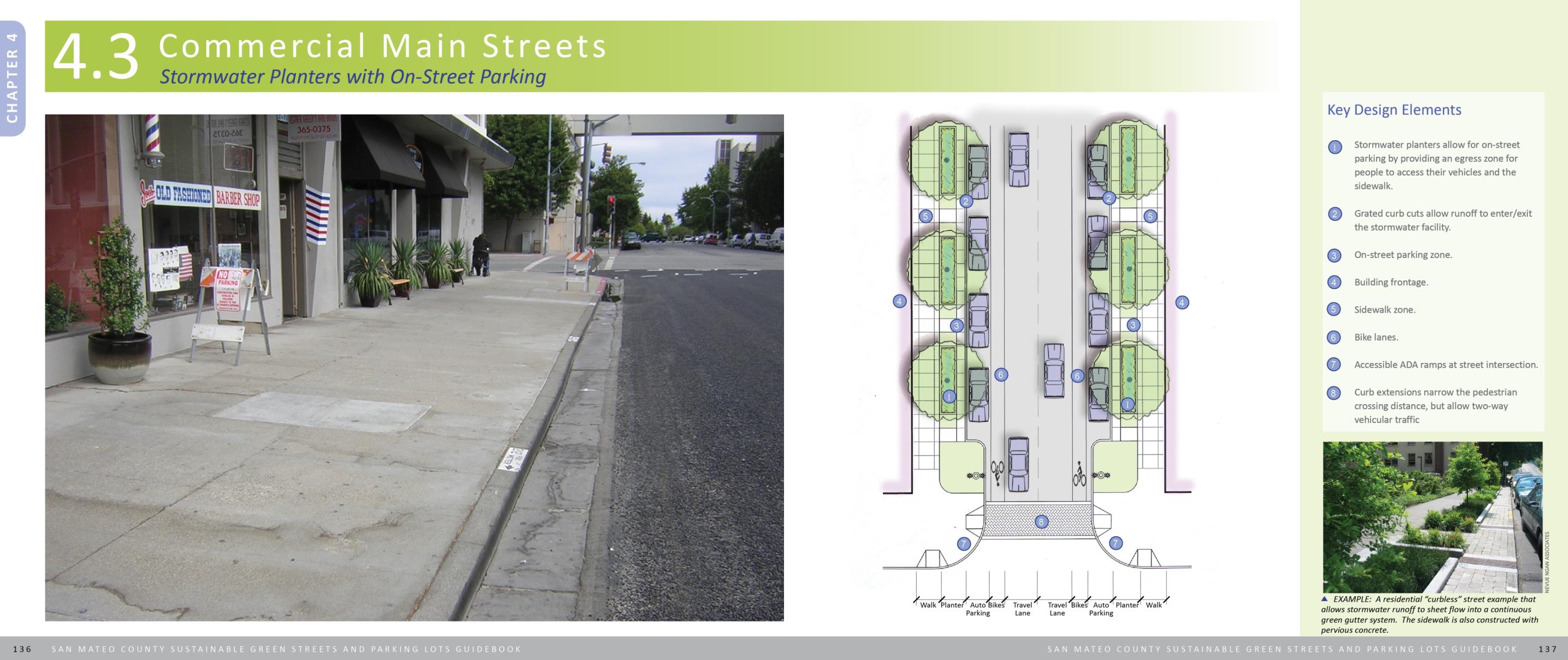 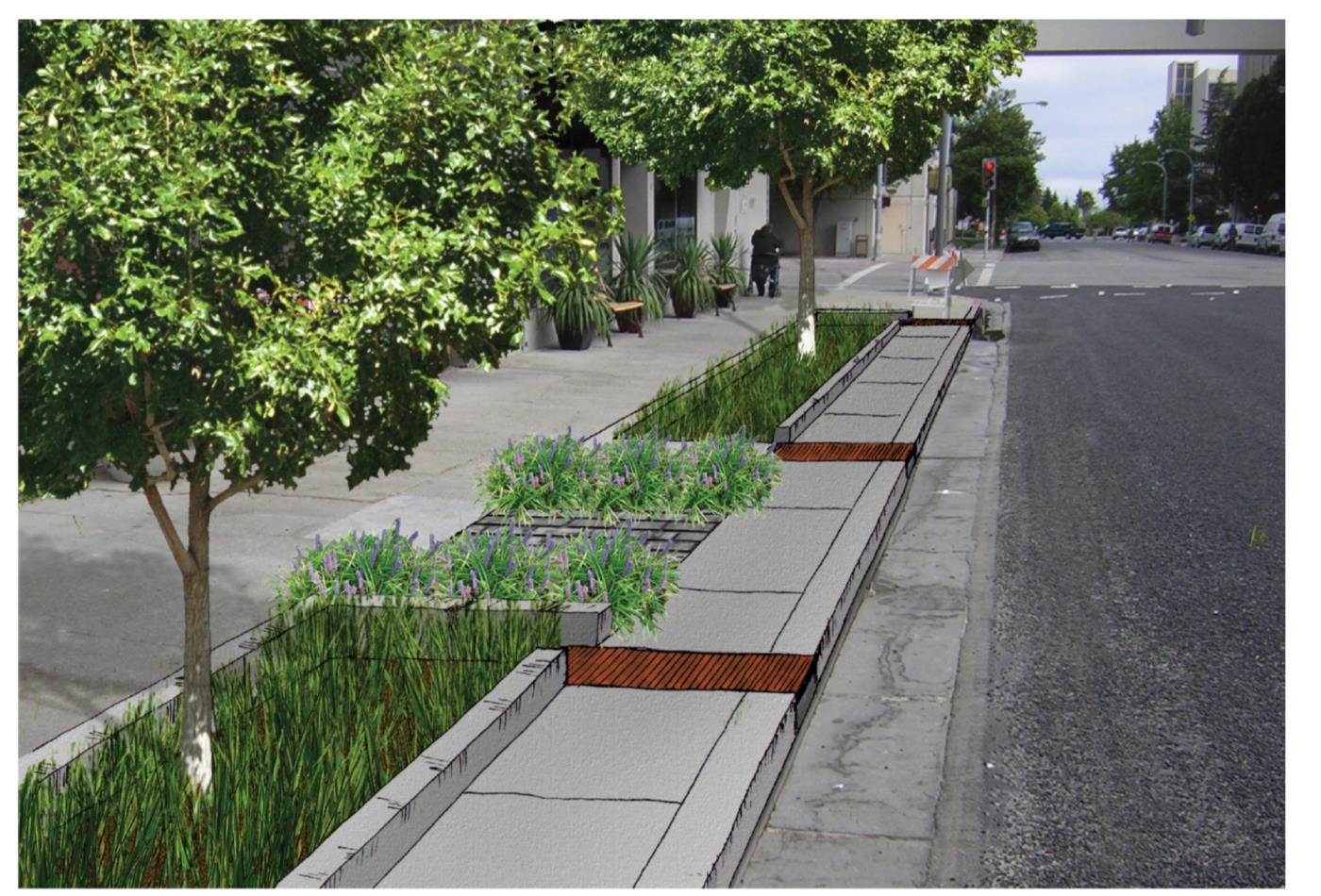 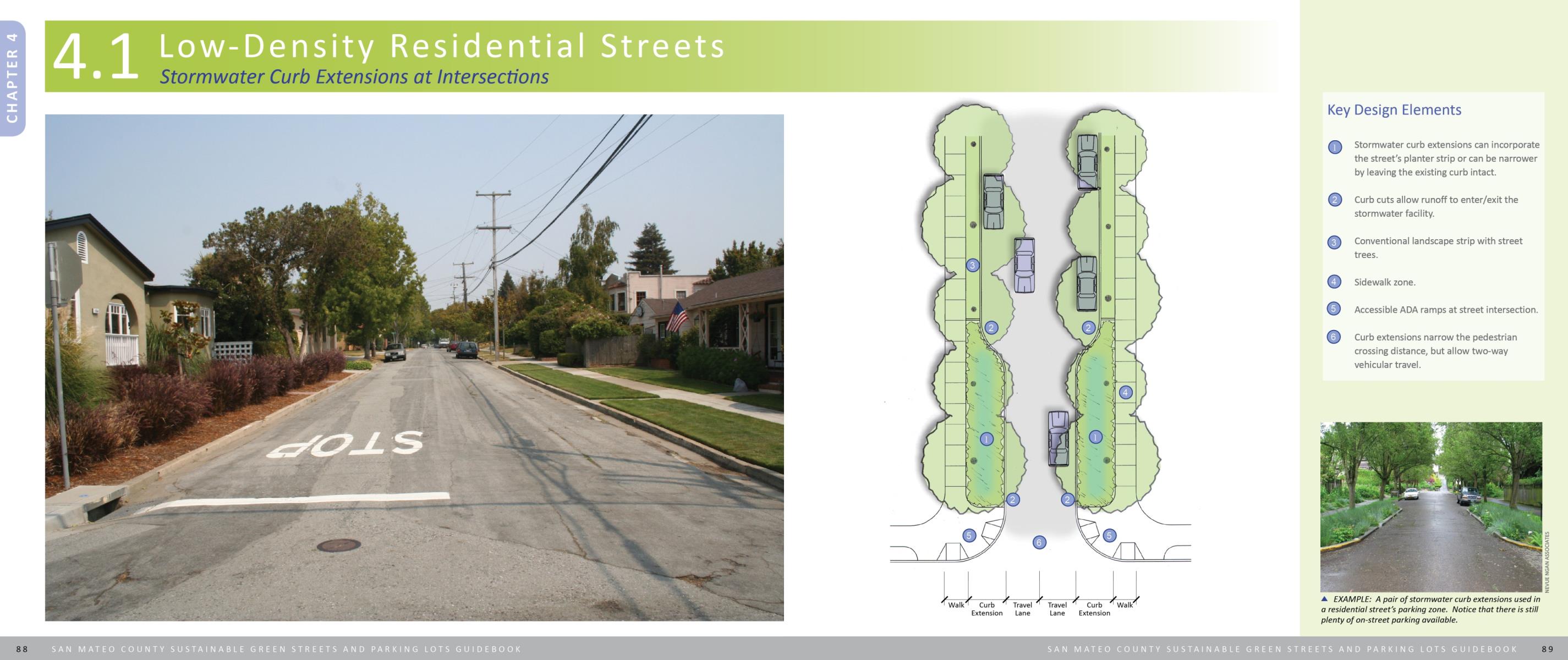 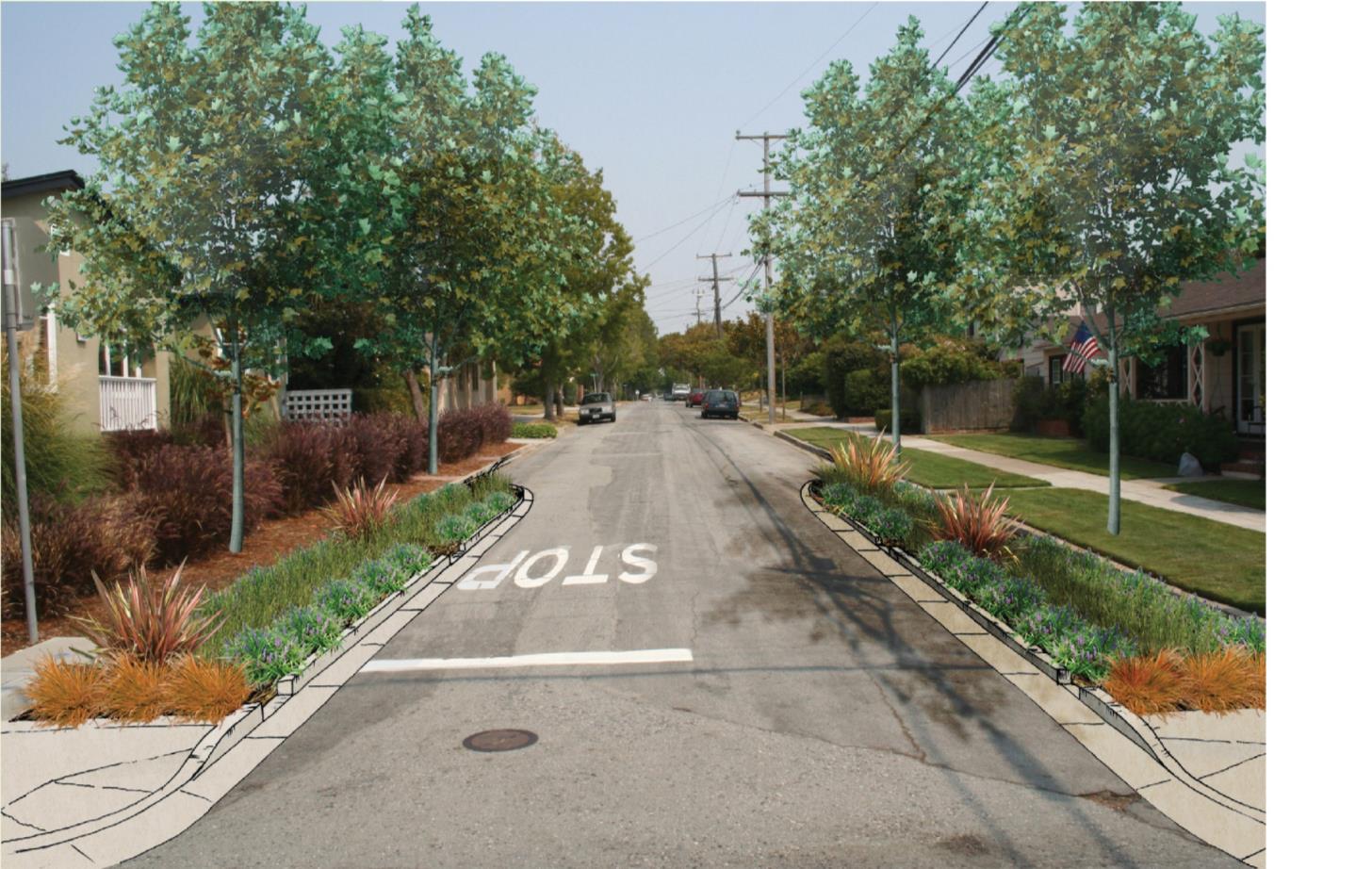 Why Sustainable Streets?
Multi-benefit
Water quality and quantity benefits
Air quality/greenhouse gas reduction
Heat island mitigation
Traffic calming
Increase property values
Improve bike/pedestrian environment
Additional green space
Public education
Why Sustainable Streets?
Multi-benefit
Water quality and quantity benefits
Air quality/greenhouse gas reduction
Heat island mitigation
Traffic calming
Increase property values
Improve bike/pedestrian environment
Additional green space
Public education
Not stormwater issues
Sustainable Streets Plan
Integrates GI and active transportation goals
Sets up local funding mechanism
Sets up City to compete for regional/state $
Enables cost sharing based on multiple benefits
Next Steps
MRP 2.0 will require GI master planning
Replicate San Mateo’s effort, but also address:
Private development information
Water quality prioritization
Pollutant load reduction estimates
Countywide, regional templates & tools
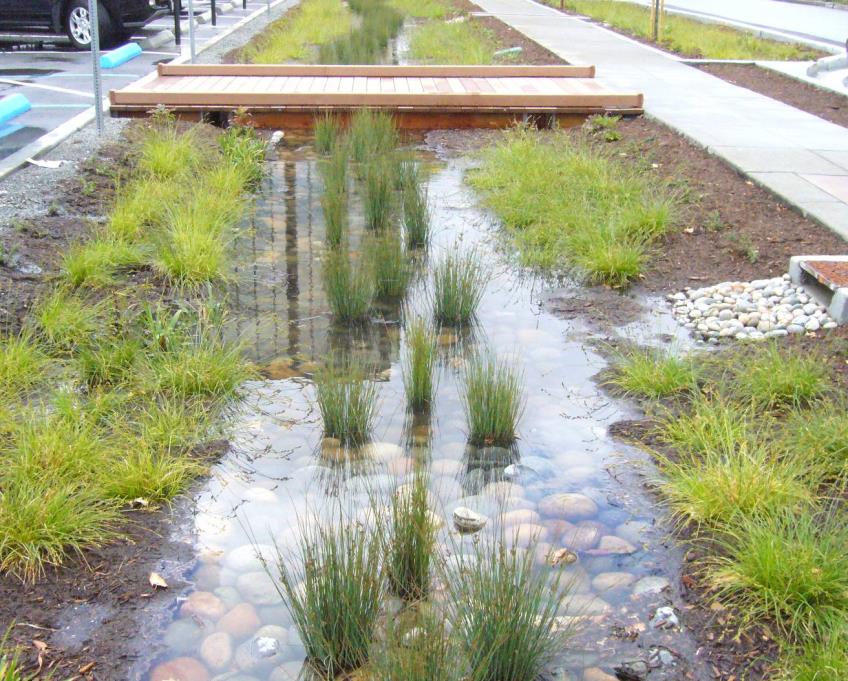 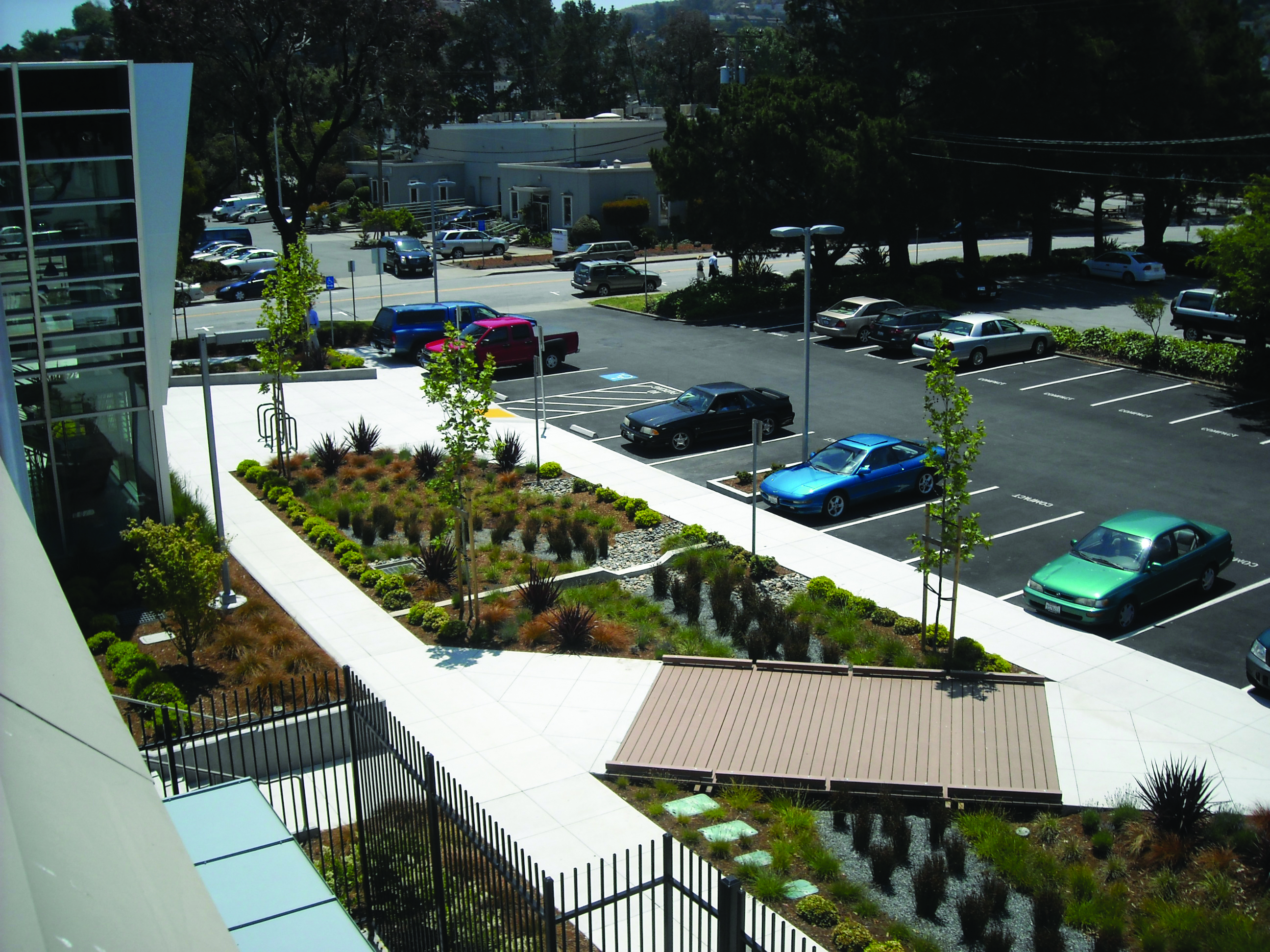 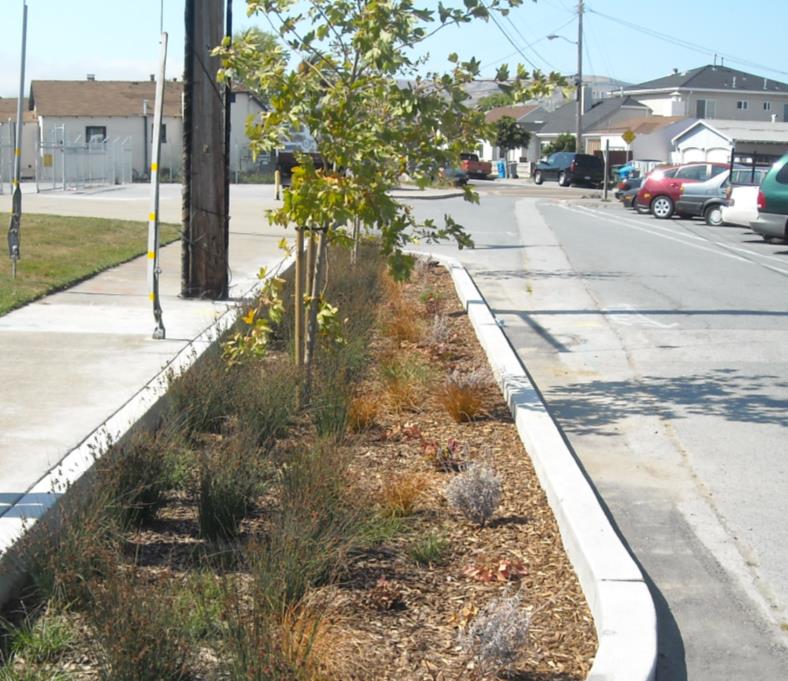 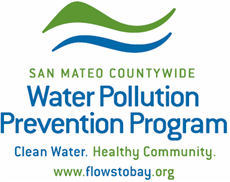 Matthew Fabry, Program Manager
(650) 599-1419
mfabry@smcgov.org 
www.flowstobay.org
@mattfabry